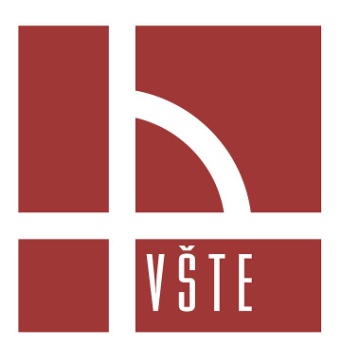 Vysoká škola technická a ekonomickáv Českých Budějovicích
Posouzení kapacity úrovňové křižovatky L. B.
Schneidera x B. Němcové v Českých Budějovicích

Autor bakalářské práce: Ivana Macnerová
Vedoucí bakalářské práce: Ing. Ladislav Bartuška
Oponent bakalářské práce: Ing. Pavel Švagr, CSc.
České Budějovice, červen 2018
1
Motivace a důvody k řešení
Vlastní zájem o problematiku

Bezpečnost křižovatky

Plynulost křižovatky

Rostoucí počet silničních vozidel
2
Cíl práce
Cílem bakalářské práce je zvolit v silniční síti oblast pozemních komunikací, na kterých je žádoucí provést měření intenzit dopravy. 

Na základě těchto měření provést analýzu organizace dopravy v dané oblasti a navrhnout případná řešení dopravních nedostatků.
3
Výzkumný problém
Stanovení hodnoty intenzity dopravy v řešené oblasti 

Teoretický popis základních dopravních pojmů, stanovení intenzit a prognózy dopravy, definice vybrané oblasti pozemní komunikace

V aplikační části práce představení aktuálního stavu na zvolené úrovňové křižovatce

Měření intenzity vozidel, zpracování získaných dat, propočet prognózy vývoje intenzit dopravy a konečné posouzení kapacit křižovatky
4
Použité metody
Vlastní pozorování

Ruční sčítání intenzity dopravy

Kapacitní posouzení křižovatky dle TP 188

Výpočet intenzity dopravy dle TP 189

Výpočet prognózy dle TP 225
5
Křižovatka L. B. Schneidera a B. Němcové
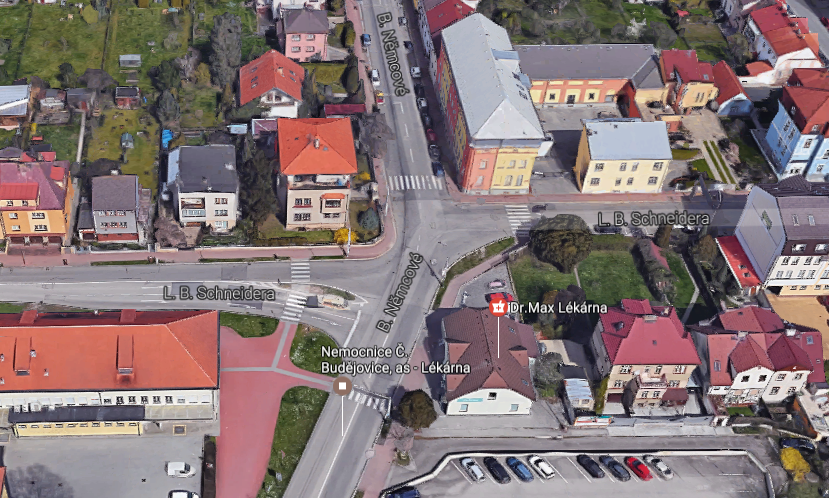 6
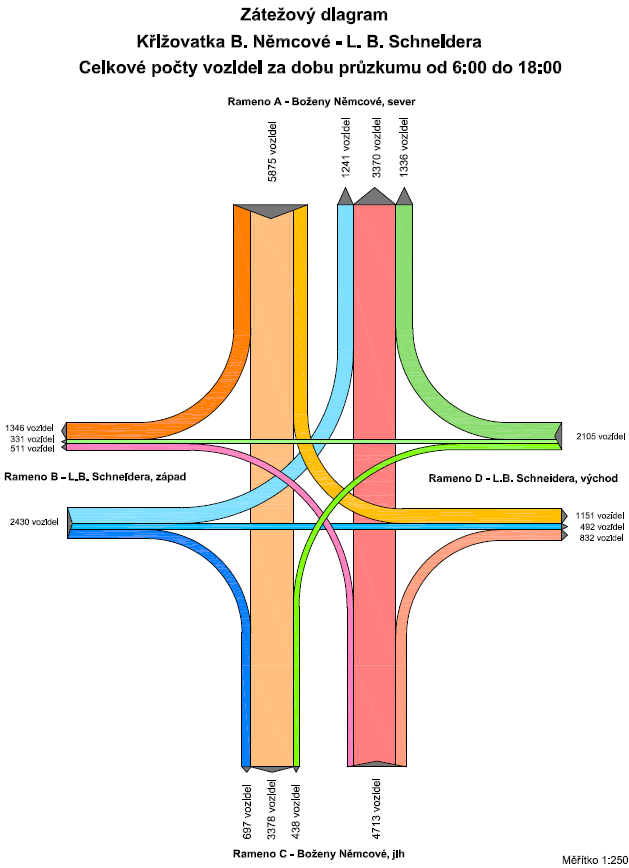 Zátěžový diagram
7
Dosažené výsledky
Grafické shrnutí přepočítaných hodnot
8
Návrhy opatření
změny poloměrů nároží a délek přechodů

zřízení samostatných odbočovacích pruhů vlevo v ulici Boženy Němcové

zřízení světelné signalizace na hlavním směru B. Němcové
9
Stručné shrnutí a závěr
Zvolena oblast úrovňové křižovatky L. B. Schneidera a B. Němcové v Českých Budějovicích

Výpočty naměřených dat dle TP 188, TP 189 a prognózy dopravy dle TP 225

Byly doporučené návrhy opatření
10
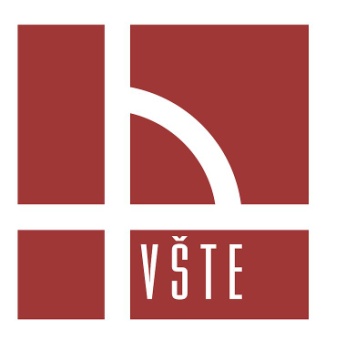 Děkuji za pozornost
11
Doplňující dotazy
Vedoucí práce:
   - Vyjmenujte ve stručnosti jaké kategorie pozemních komunikací mohou být vedeny městem a kdo je jejich vlastníky?
 
   - O jaké třídy místních komunikací se jedná v případě silnic na dané křižovatce?

Oponent práce:
   - V případě realizace dopravních opatření na této křižovatce, kdo je bude realizovat a financovat?
12